8 Sosiaalinen toiminta on vuorovaikutusta
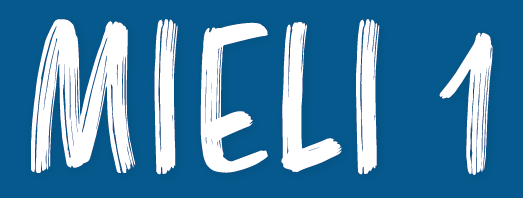 © Sanoma Pro, Tekijät ● Mieli 1 Toimiva ja oppiva ihminen
Sosiaalinen toiminta
sosiaalinen näkökulma ihmisen toimintaan:
ihmisten välinen vuorovaikutus
esim. ihmissuhteet, ryhmätoiminta sekä ihmisen ja kulttuurin vuorovaikutus
Miten vuorovaikutustilanteisiin liittyvät tekijät vaikuttavat yksilön käyttäytymiseen ja psyykkiseen toimintaan?
sosiaaliset tilannetekijät
sivustakatsoja-efekti = mitä enemmän tilanteessa on sivustakatsojia, sitä epätodennäköisemmin henkilöt auttavat
sosiaalipsykologia
© Sanoma Pro, Tekijät ● Mieli 1 Toimiva ja oppiva ihminen
Sosiaalisen vuorovaikutuksen merkitys ihmisen kehitykselle
sosiaalinen vuorovaikutus ja ympäristön tuki tärkeää kehitykselle
kognitiivinen kehitys: ympäristö voi jouduttaa tai hidastaa kehittymistä
tunne-elämän kehitys: sosiaalinen vuorovaikutus auttaa luomaan myönteistä kuvaa itsestään, muodostamaan läheisiä ihmissuhteita ja rakentamaan luottamusta toisiin ihmisiin
Herkkyyskausi = kehitykselle otollinen aika lapsuudessa
Genien tapaus
© Sanoma Pro, Tekijät ● Mieli 1 Toimiva ja oppiva ihminen
Sosialisaatio
prosessi, jossa ihminen
kehittyy muiden kanssa vuorovaikutuksessa
kasvaa oman yhteisönsä ja yhteiskuntansa jäseneksi
omaksuu kulttuurin keskeiset tiedot, taidot, arvot ja säännöt
kaksisuuntainen prosessi:
yksilöä sosiaalistetaan eli hänelle opetetaan yhteisön tapoja, uskomuksia, arvoja ja käyttäytymistä
yksilö on itse aktiivinen toimija eli hän itse vaikuttaa yhteisössään
© Sanoma Pro, Tekijät ● Mieli 1 Toimiva ja oppiva ihminen
Miten tilannetekijät vaikuttavat ihmiseen?
Tilannetekijät liittyvät
sosiaalisiin ympäristöihin
sosiaaliseen vuorovaikutukseen
erilaiset vuorovaikutustilanteet vaikuttavat ajatteluun, tunteisiin ja toimintaan usein huomaamatta
konformisuus
myöntyvyys
tottelevaisuus
© Sanoma Pro, Tekijät ● Mieli 1 Toimiva ja oppiva ihminen
Konformisuus
mukautumista ryhmäpaineelle
yksilö muuttaa vapaaehtoisesti omia mielipiteitään tai käyttäytymistään
Konformisuudessa
informatiivinen vaikutus: yksilö hyväksyy enemmistön käsitykset paikkaansa pitäviksi tiedoiksi
normatiivinen vaikutus: yksilö mukautuu enemmistön käsityksiin ja normeihin, jotta tulisi hyväksytyksi tai välttäisi joutumasta naurunalaiseksi tai syrjityksi
Solomon Asch, viivakoe
© Sanoma Pro, Tekijät ● Mieli 1 Toimiva ja oppiva ihminen
Myöntyvyys
taipumista toisen pyyntöihin
suostuttelu = tietoinen ja tavoitteellinen vaikuttamisyritys, yritetään voittaa toisten vastustus tai haluttomuus
Onnistunut suostuttelu tuottaa myöntyvyyttä.
Robert B. Cialdini: kuusi suostuttelun taktiikkaa.
© Sanoma Pro, Tekijät ● Mieli 1 Toimiva ja oppiva ihminen
Suostuttelun taktiikat (Cialdini)
© Sanoma Pro, Tekijät ● Mieli 1 Toimiva ja oppiva ihminen
Tottelevaisuus
auktoriteetin eli valta-asemassa olevan henkilön antaman käskyn noudattamista
Stanley Milgram: tottelevaisuuskokeet
© Sanoma Pro, Tekijät ● Mieli 1 Toimiva ja oppiva ihminen
Rooli
ryhmän odotus siitä, miten tietyssä asemassa olevan yksilön tulisi käyttäytyä
ryhmän jäsenelle kehittyy ryhmän vuorovaikutuksessa rooli tai rooleja
roolit vaikuttavat ihmisen ajatteluun, tunteisiin ja käyttäytymiseen
Philip Zimbardo: Stanfordin vankilakoe
© Sanoma Pro, Tekijät ● Mieli 1 Toimiva ja oppiva ihminen